Learning intention: Read and Interpret Line Graphs
Look at this line graph, what’s missing?
What’s missing from this line graph?
Label for the y axis – a dependent variable (what was measured)
Title: A Graph to Show...
Distance (km)
Scale – determine an appropriate scale that has equal gaps between numbers.
Label for the x axis – an independent variable (the thing that changes)
Time (minutes)
What do line graphs show?
Line graphs are used to track changes over short and long periods of time. When smaller changes exist, line graphs are better to use than bar graphs. Line graphs can also be used to compare changes over the same period of time for more than one group.
Which of the following could you show on a line graph?


A. Rainfall in two cities over a period of time.

B. Your classmates’ favourite sports.
C. How long it takes 2 children to run the same distance.
Varied Fluency 1

Which of the following could you show on a line graph?



A. Rainfall in two cities over a period of time.

B. Your classmates’ favourite sports.
C. How long it takes 2 children to run the same distance.
Look at this graph. It shows how many ice creams were sold at the park and shopping centre. 

True or false? 
On the weekend, more ice creams are sold at the park than the shopping centre.
True or false? 

On the weekend, more ice creams are sold at the park than the shopping centre.

True
Look at the graph below. I have answered the questions below using the information on the line graph.
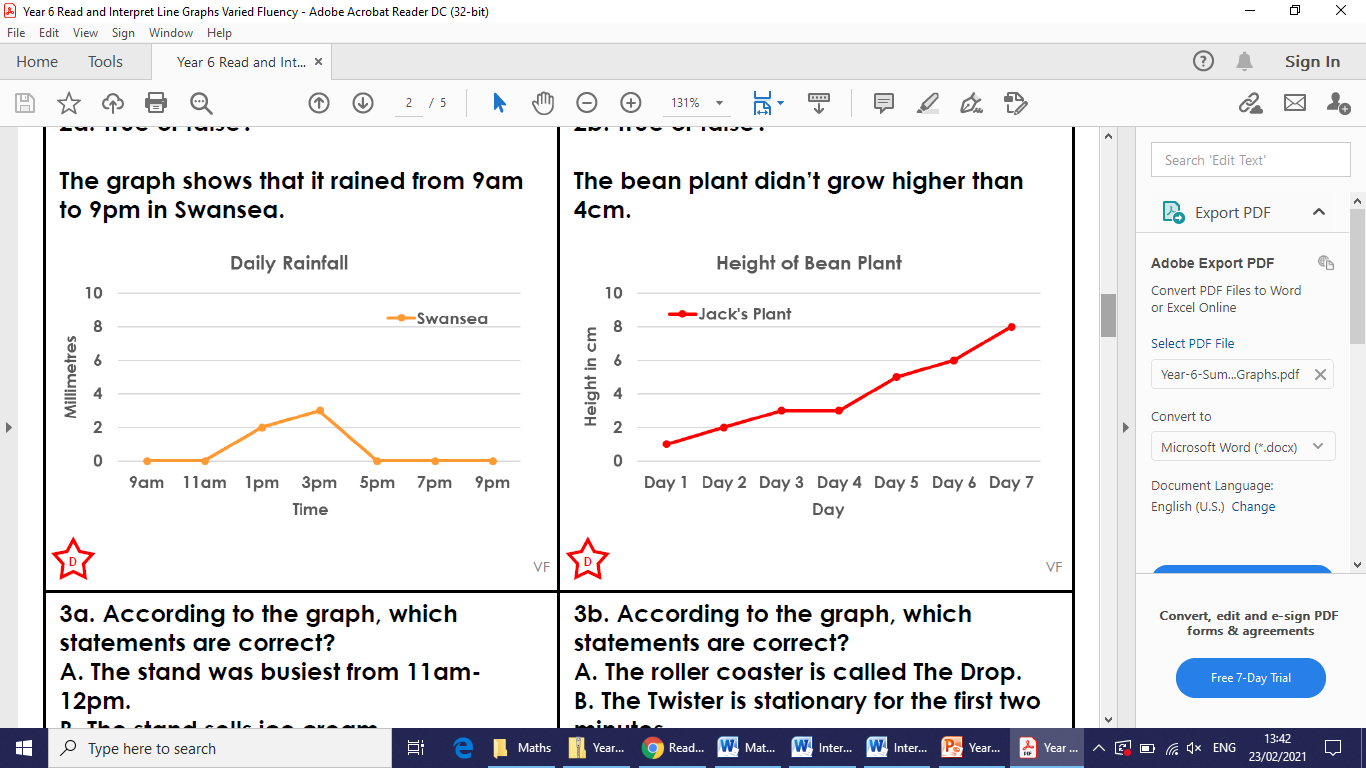 On which day was Jacks plant the tallest?
		Jack’s plant was the tallest on Day 7 because it was 8cm tall.

2. Which day did Jack’s plant not grow?
		Jack’s plant did not grow on day 3.

3. How tall was Jack’s plant on day 6?
		Jack’s plant was 6cm on day 6.
Key points
When reading a line graph make sure you read the scale on the axis properly. It won’t always increase by steps of one.

If a point is between two numbers, think about what the value of that number could be and how to work it out.